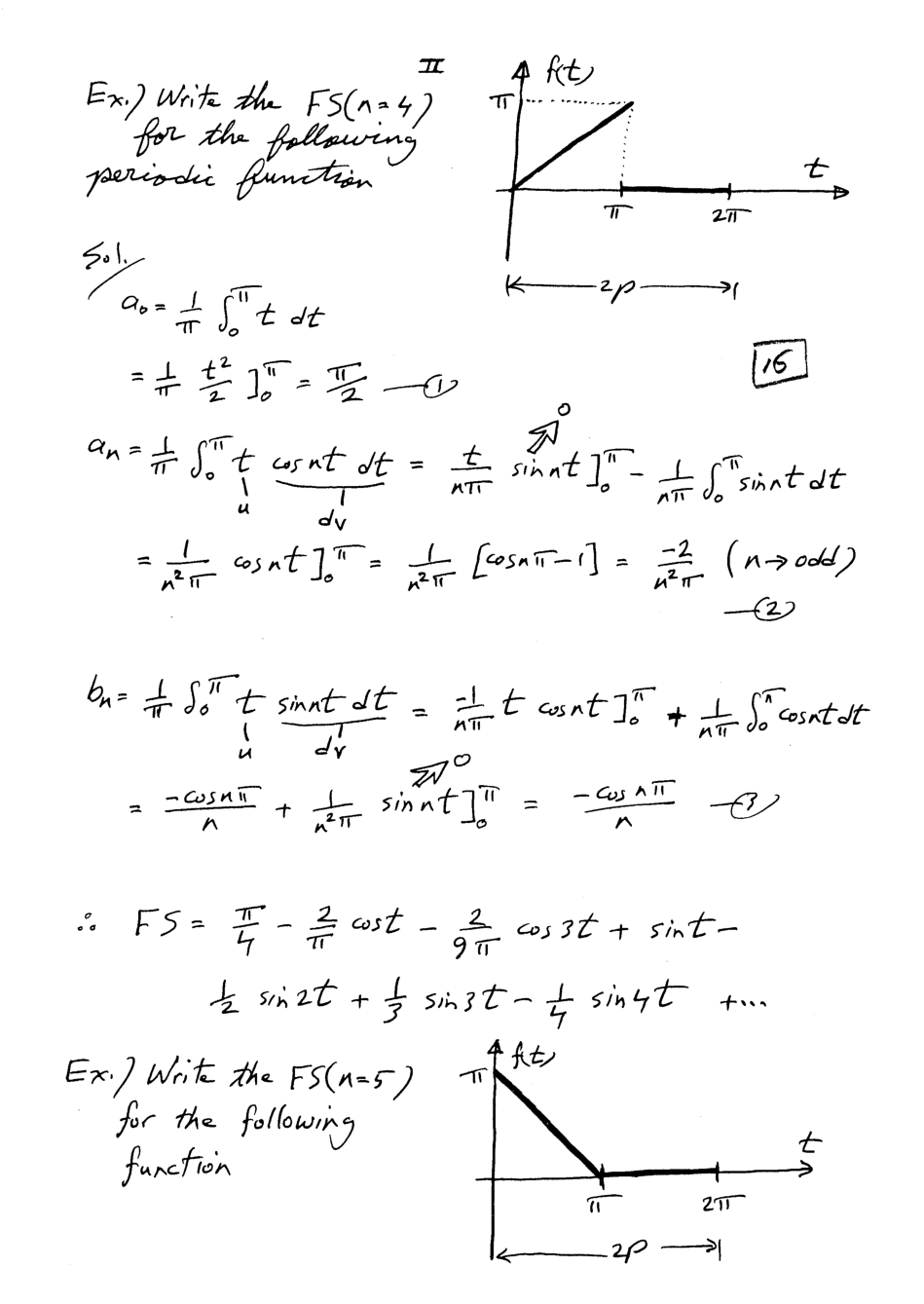 91
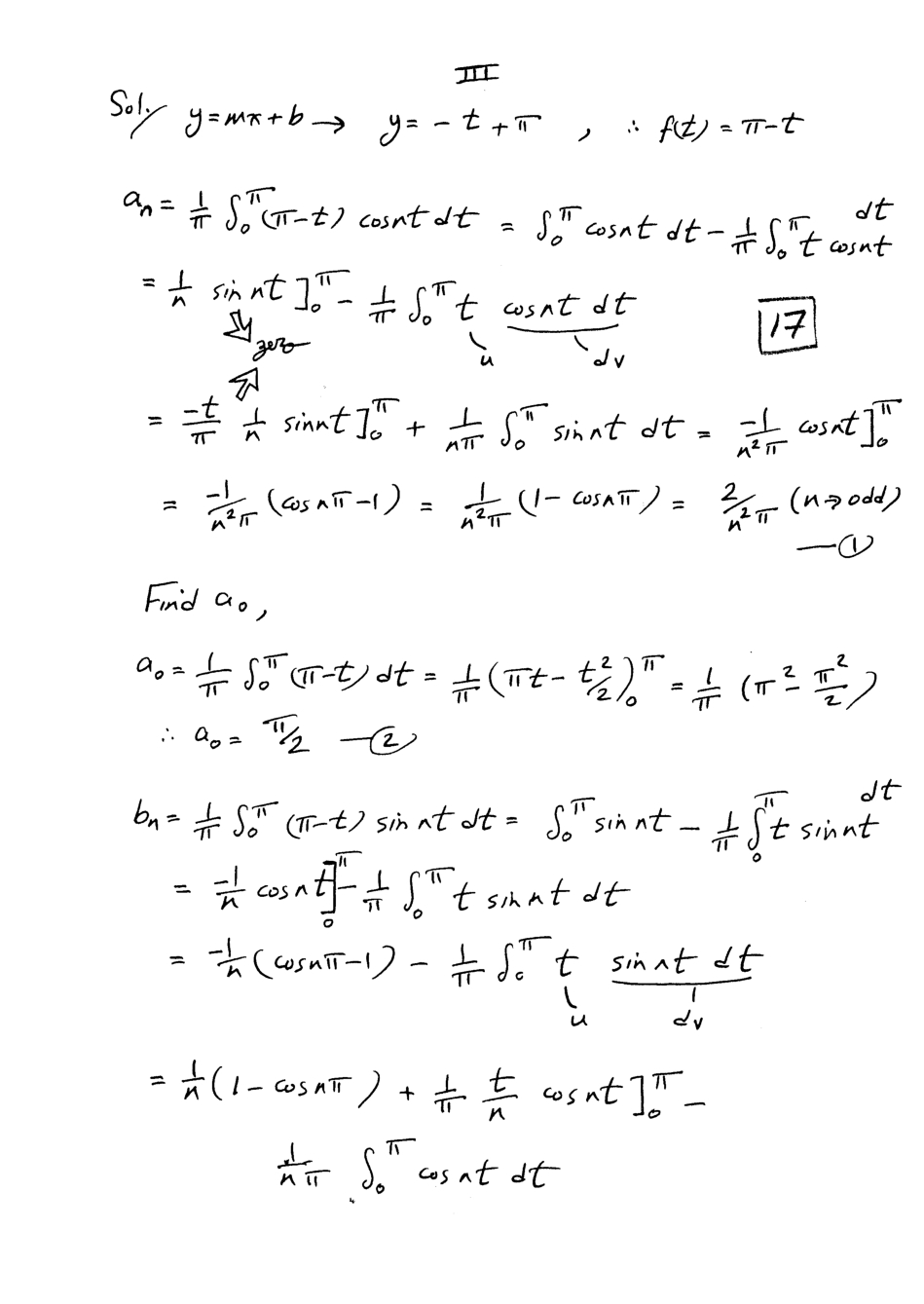 92
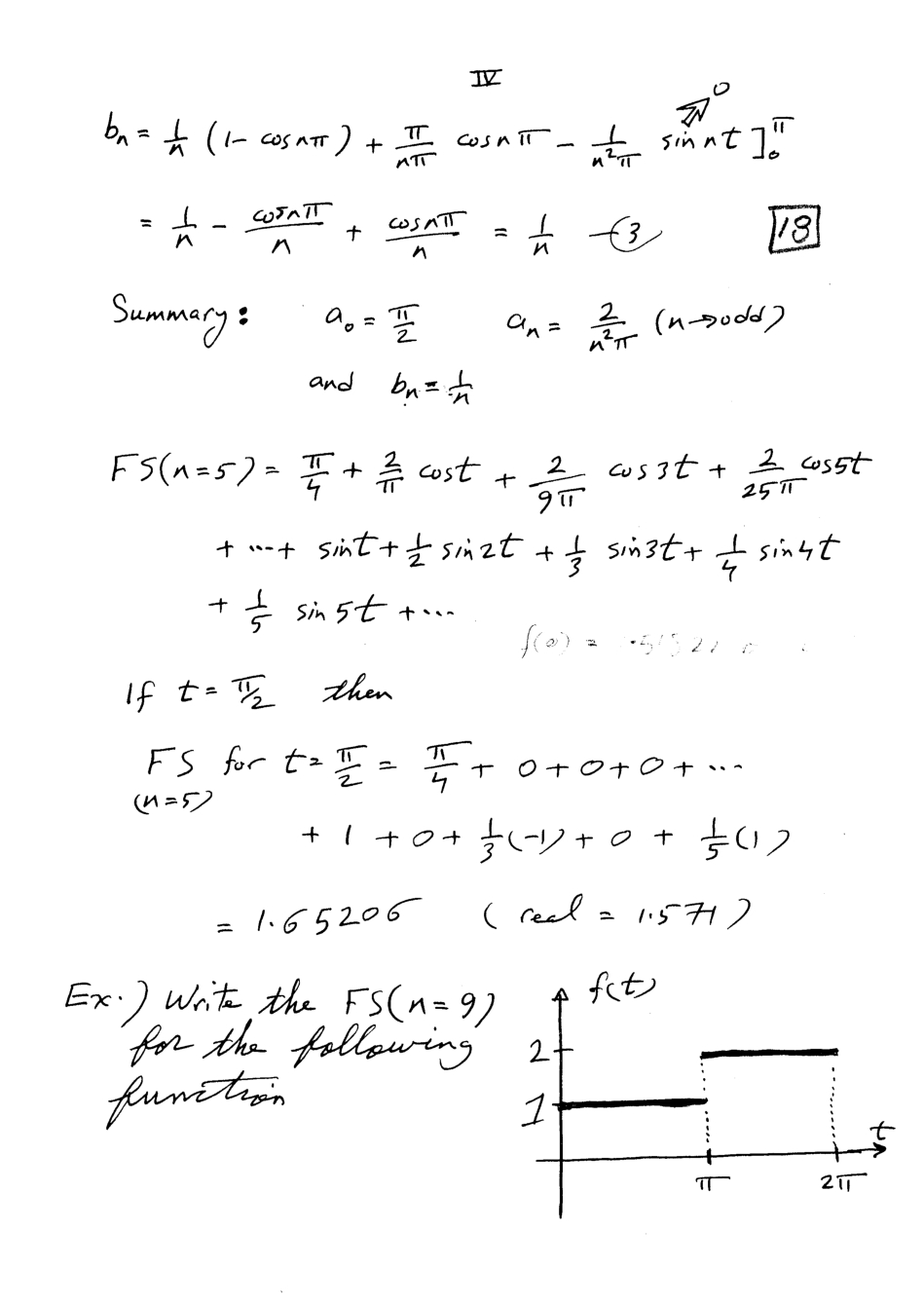 93
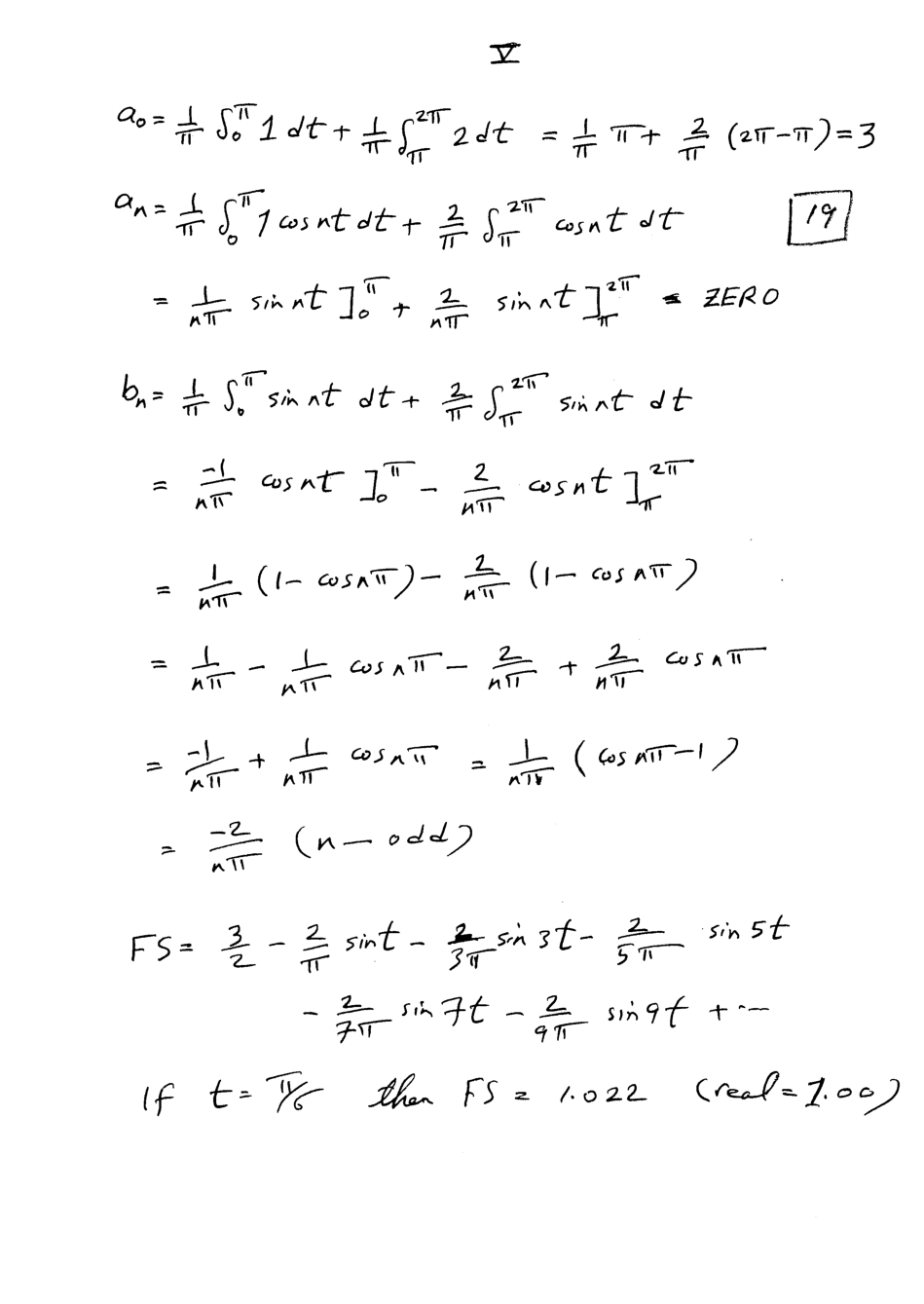 94
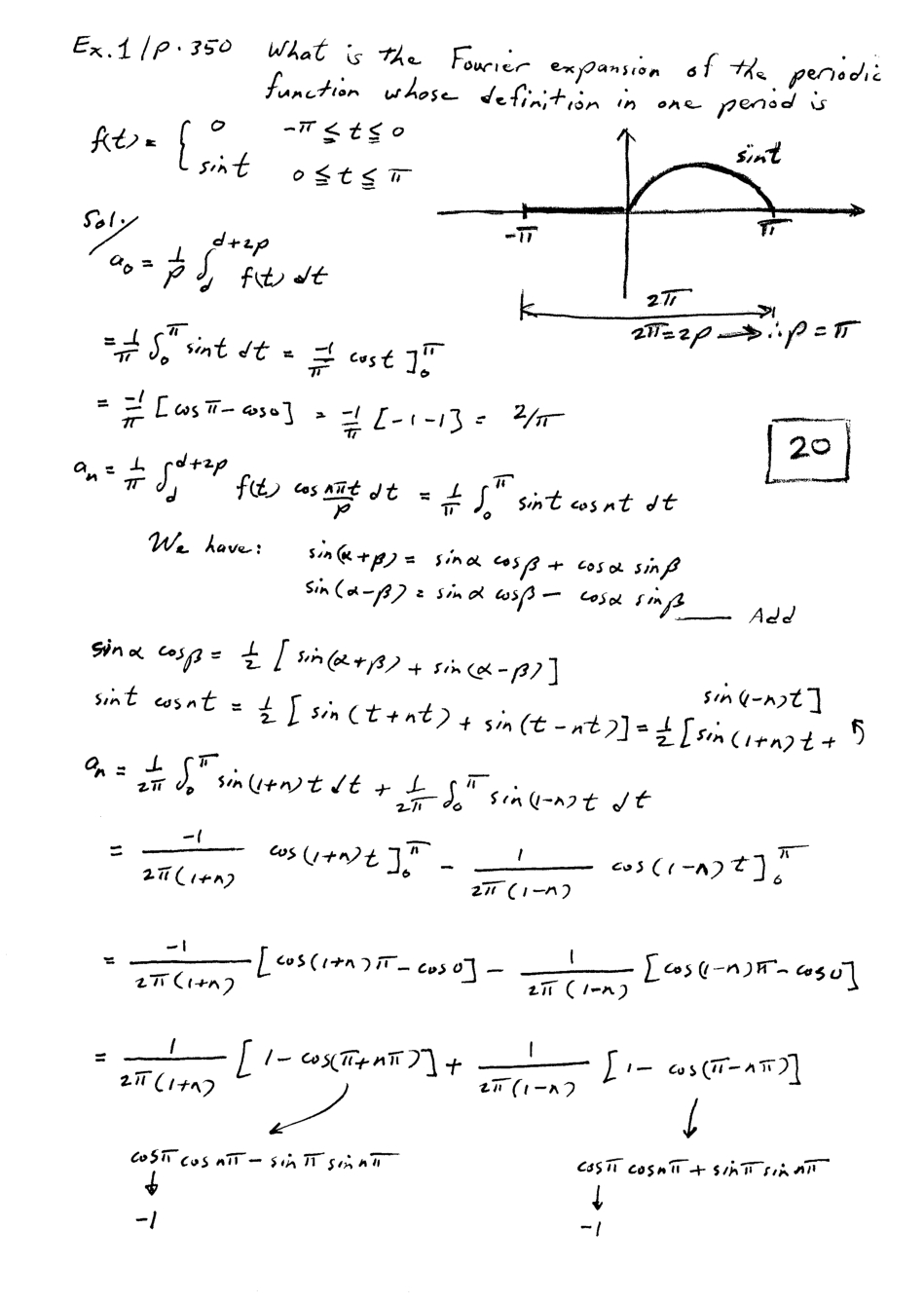 95
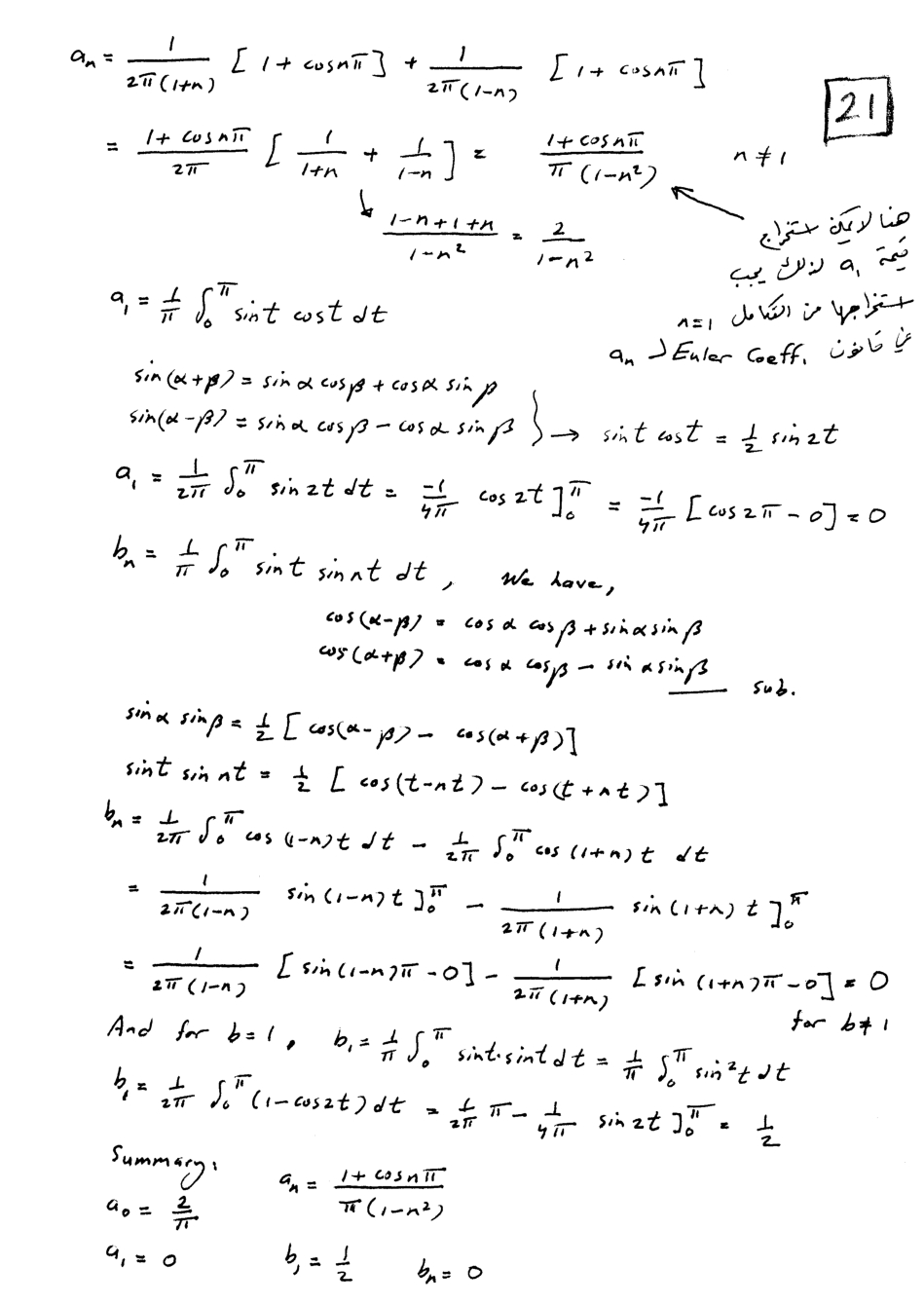 96
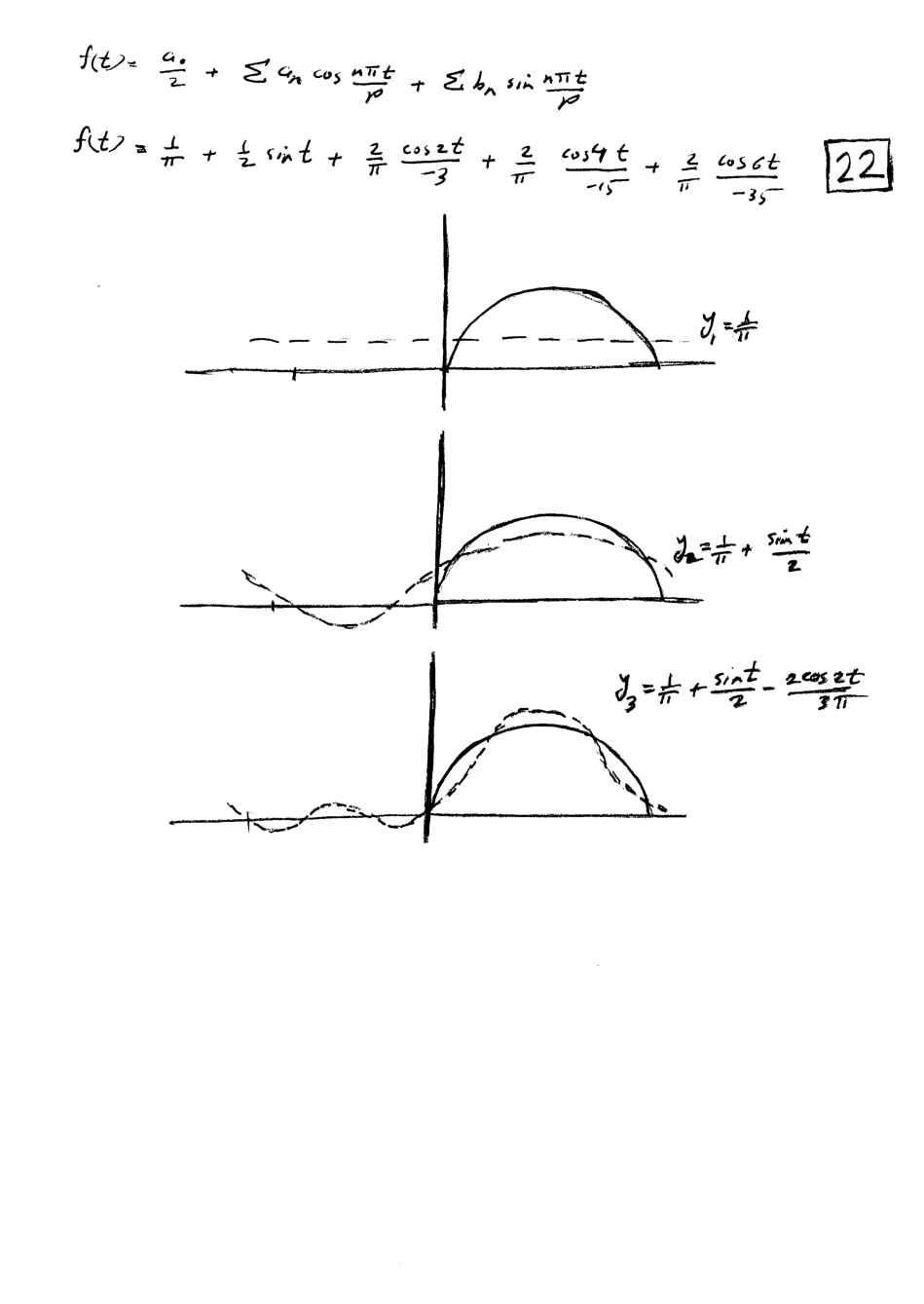 97
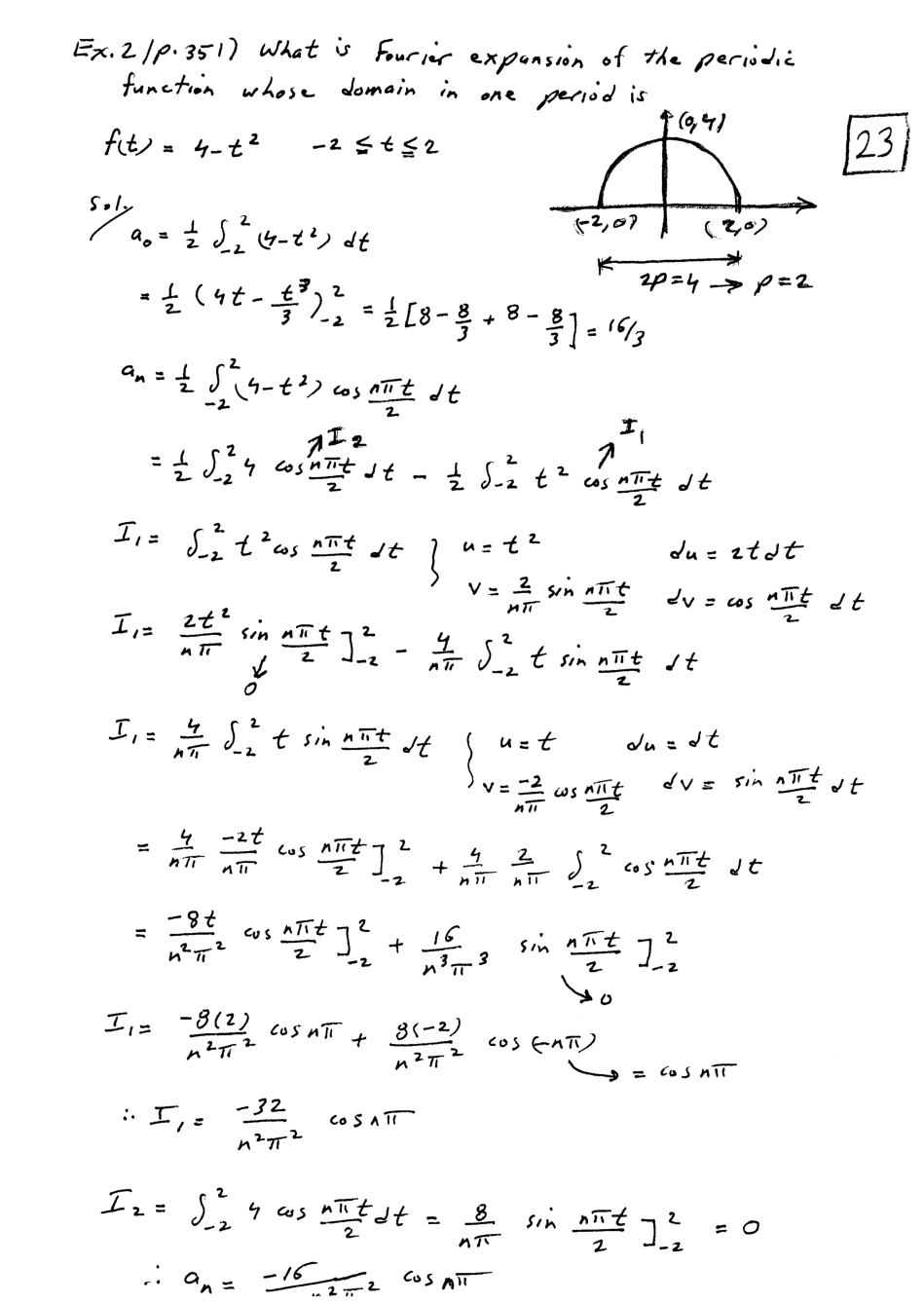 98
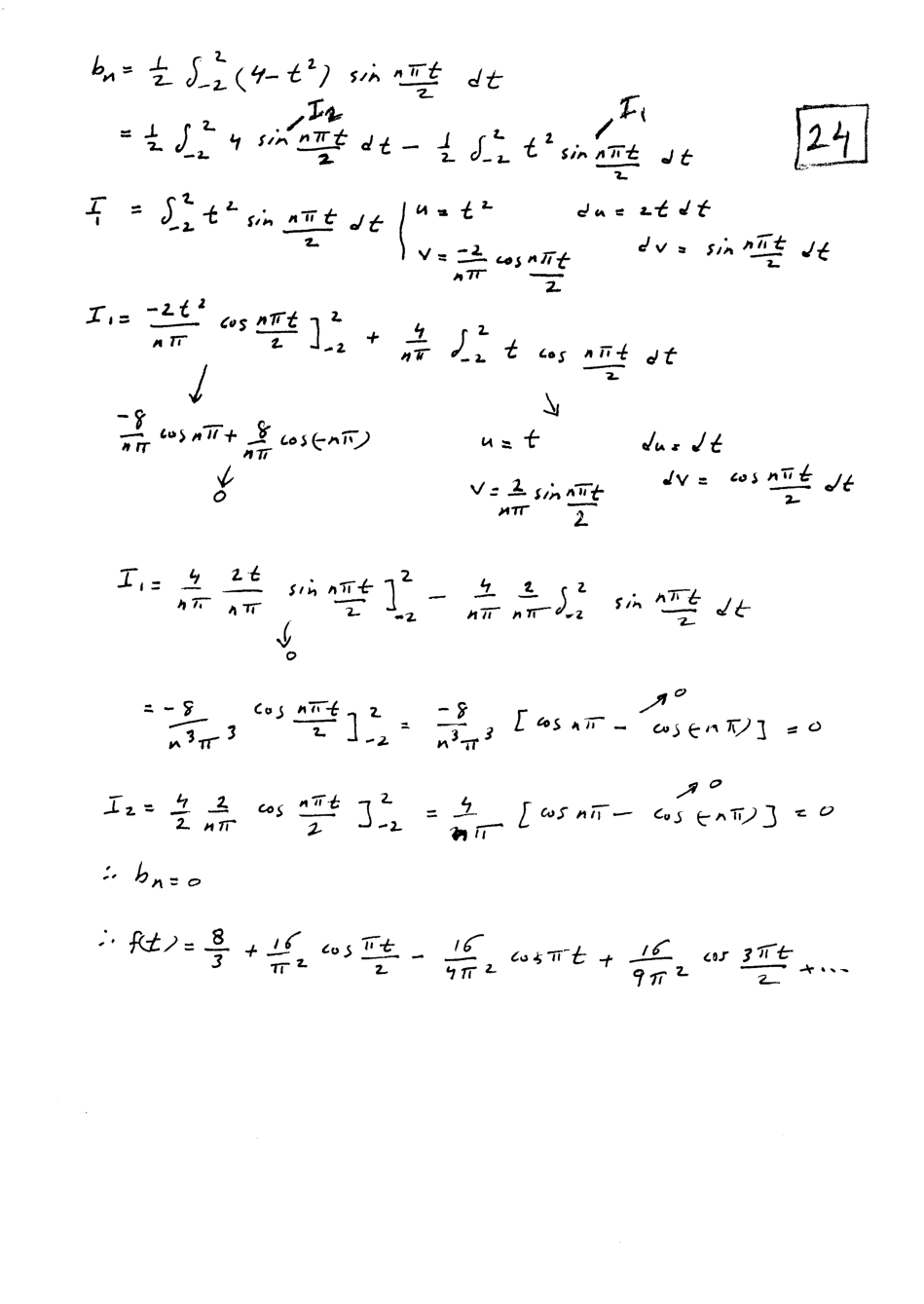 99
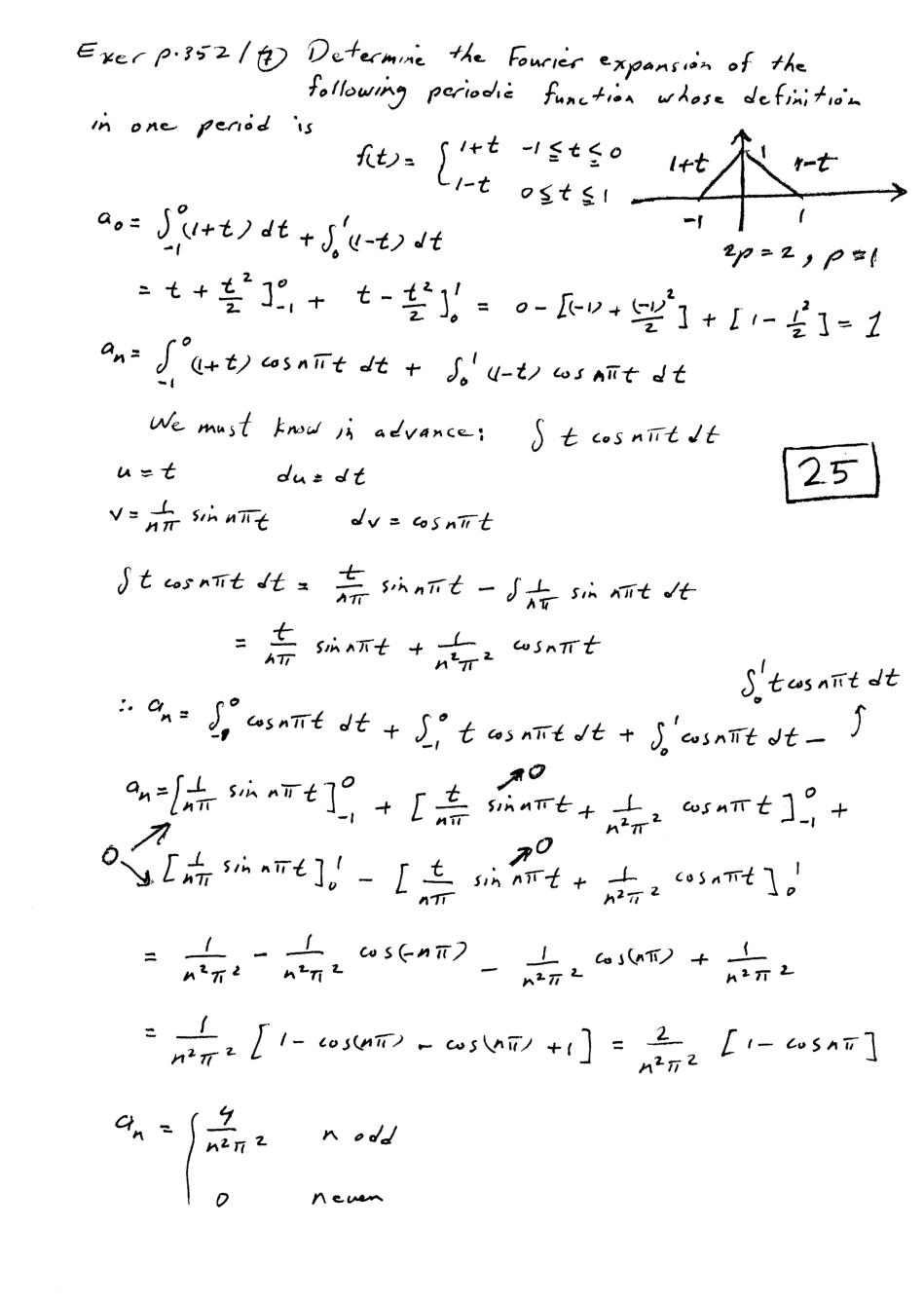 100